«К школьнику относиться нужно не как к сосуду,который предстоит наполнить информацией,а как к факелу, который необходимо зажечь»В.А.Сухомлинский
Коллективные проекты
                учащихся 
         в начальной школе

Подготовила учитель начальных  классов МБОУ « СШО с. Калинин»
      Назарова Елена Кашафовна
Лук-зелёный друг
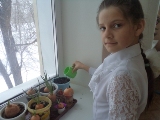 Подготовили

учащиеся 2,3 классов
Тип проекта – творческий, коллективный, долгосрочный.
Исполнители – учащиеся 2,3 классов и учитель.
Характер проекта – учебно-исследовательская работа.
Цель: вырастить зелёный лук для школьной столовой, получить навык исследовательской работы
Задачи: 
Вызвать интерес детей к проектной деятельности, т. к. она дает возможность:
Проявить творчество мышления
Научиться элементам поисковой работы
Научиться способам поиска информации, ее анализа, структурирования.
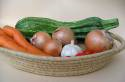 Актуальность темы: предметно-содержательная область проекта объединила все предметы, изучаемые в начальной школе, их взаимообусловленные связи. 
Практическая направленность проекта в том, что каждый ребенок вырастил и подарил зелёные перья лука в школьную столовую.
Структура – блок теоретических знаний, практическая деятельность, опытно-экспериментальная работа.
Доминирующая деятельность в проекте – учебно-исследовательская, творческая и поисковая
Этапы проекта: 
Подготовительный этап.
Запуск проекта.
Основной этап.
Практическая работа.
Экспериментально-опытная работа.
Презентация.
Каждый этап проекта заканчивается рефлексией и диагностикой.
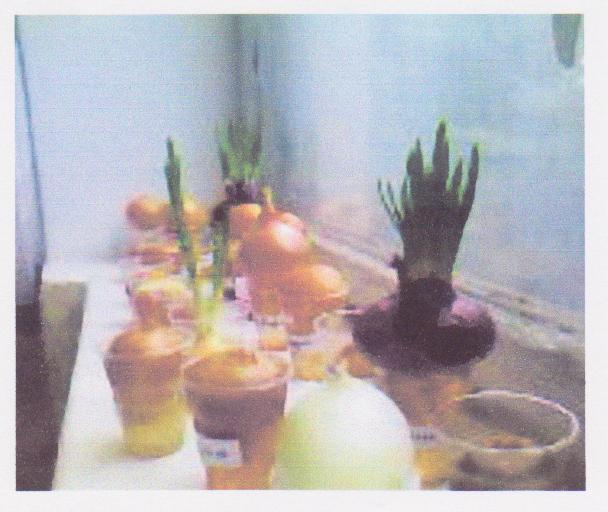 1. Подготовительный этап.
На подготовительном этапе – поддержка родителей.
2. Запуск проекта.
Начало поиска информации, выделение ступеней поиска для достижения главной цели. 
3. Основной этап. 
Дети собирали материал и изучали его по темам, их предлагали учащиеся в ходе работы над проектом, а
 “Идти от детей” – одна из заповедей учителя
Практическая работа
В середине января мы принесли луковицы в класс. Обрезали у них верхушки. Для посадки использовали пластиковые стаканчики и горшки с землёй.
Результативность проекта
Творческий потенциал каждого учащегося раскрыт, каждый ученик публично продемонстрировал достигнутый результат, он был значим и интересен для детей, дети выступали в роли экологов, литераторов, историков, художников, озеленителей, ученых. Кругозор детей расширился, мыслительная деятельность активизировалась.
Видеоэнциклопедия
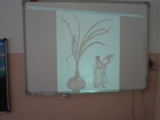 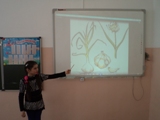 10
Искали интересный материал о луке в различных справочниках, энциклопедиях.
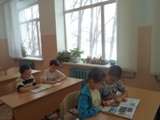 Групповая работа над созданием проекта « Лук – зелёный друг»
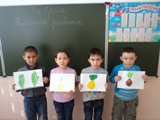 Можно говорить и о приобретенных    компетенциях детей, а именно – узнали, как сделать, сумели сделать, и будут делать самостоятельно сами в новых ситуациях.
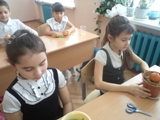 Процесс и результат проекта принес детям удовлетворение, радость переживания успеха, осознание собственных умений, компетенции. Дети готовы и хотят выполнять коллективно следующий проект.
В столовой:» Как вкусно!»
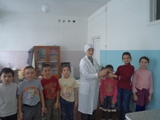 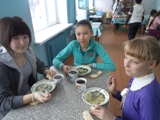 04.11.2013
15
СПАСИБОЗА ВНИМАНИЕ!
ТВОРЧЕСКИХ ВАМ
           УСПЕХОВ!
Список используемой литературы
Брылёв В.А. «Красная книга: Редкие и охраняемые растения и животные»
Демидова М.Ю. Естественно – научные проекты.- М.: Школьная пресса, 2005
Журнал–сборник “Читаем, учимся, играем” № 5, 1999 г. Лисянский Б., Ладыгина Г. “Разновидности лука” - М.: ООО “Издательство Астрель”, 2002
Панкеев И.А.Энциклопедия этикета. – М.:ОЛМА – ПРЕСС, 2003
Пахомова Н.Ю. Методология учебного проекта. Учитель, 2000г. № 1, 4
Практическая работа
В средине января мы принесли луковицы в класс. Обрезали у них верхушки. Для посадки использовали пластиковые стаканчики и горшки с
землёй.
Выращивание лука в зимних                            условиях
Лук выращивали в стаканчиках с водой и в 
 горшках с землёй.
Изучали условия для роста лука
Луку, как и любому растению, нужны свет,
тепло, воздух, вода.
Условия роста лука
Лук – растение длинного дня. Он хорошо переносит холод, может расти при 
положительной температуре,
близко к нулю градусов. Семена лука в обычных условиях в почве прорастают медленно. Нужно их предварительно замочить.
Групповая работа над созданием проекта « Лук – зелёный друг»
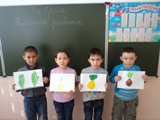 Искали интересный материал о луке в различных справочниках, энциклопедиях.
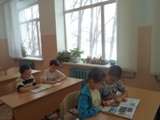 Из истории лука
Это лук, одно из самых популярных и очень древних овощных растений. Его выращивают пять тысячелетий. Возделывание этой культуры началось в древнем Китае, затем перешло в Индию и Египет.
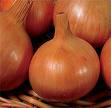 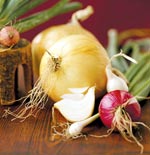 Азия, горы Афганистана, Ирана – родина репчатого лука. Ведь слой земли в горах неглубок, поэтому корешки у него короткие слабые. Зато их много. Тоненькие, как струнки, они проникнут в любую щелку между камней, где найдётся земля.
У нас лук получил широкое распространение ещё в 8 веке
Даже в бедной семье
 суп не варили без
 луковицы. Она была не
 только приправой,
 но и защитницей от
 всех болезней.
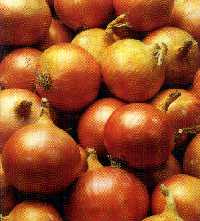 Лук от семи недуг
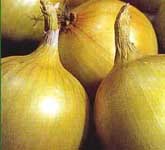 У лука есть особые
 летучие
вещества –фитонциды,
убивающие многие
 виды болезнетворных 
микробов.
Кусочка лука достаточно, чтобы убить всех микробов в полости рта.
Лук в народном творчестве
Загадки
Я вырос на грядке,
Характер мой гадкий:
Куда ни приду,
Всех до слёз доведу.
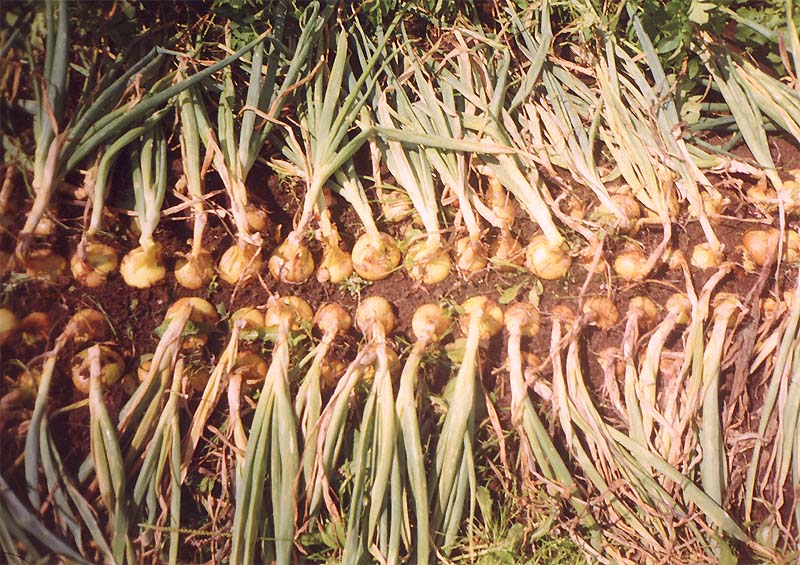 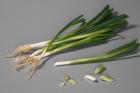 Говорят, я горький,
Говорят, я сладкий.
Стрелочкой зелёной
Я расту на грядке.
Я полезный самый,
В том даю я слово.
Ешьте меня всяким – 
Будете здоровы.
Пословицы о луке
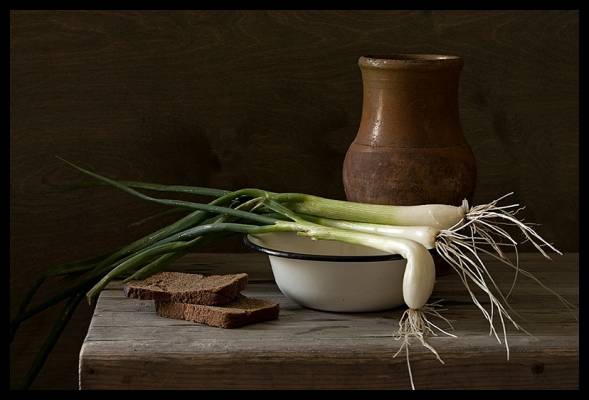 Лук от семи недугов лечит.
Лук семь недугов изводит.
Попросту, без луку,
   на крестьянскую руку.
Лук да баня всё правит.
Запомни!
Разговорам вы не верьте,
                        В пище очень ценен лук,
                        Луком лечим мы недуг.
                        И не враг он нам, а друг.
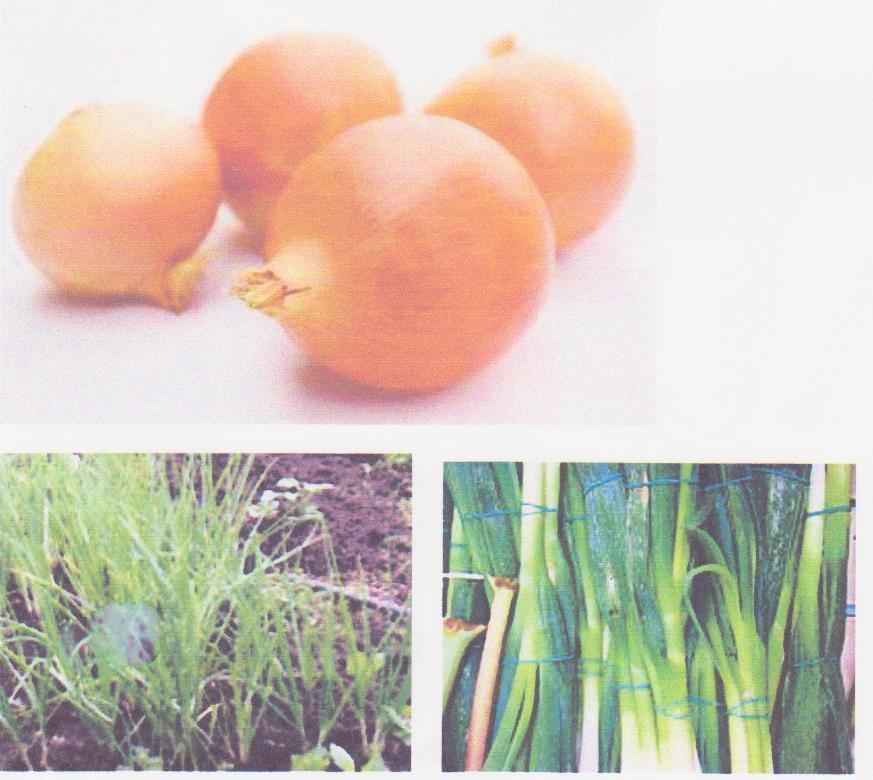